We’re All Documents Librarians Now
Presentation at Oregon Library Association, Riverhouse Convention Center, Bend, Oregon.  April 27, 2012
Valery King
  Oregon State University, Corvallis

Dotty Ormes 
  Southern Oregon University, Ashland
Scientists/Researchers
Social Scientists
Lawmakers
Policy makers
Economists
School kids making reports
College students writing papers
Teachers
History buffs
Farmers
Family history researchers
Job seekers
Grant seekers
Employers
Consumers
People doing their taxes
People seeking benefits (Social Security, Medicare, Disability, Military & Veterans, etc.)
Immigrants seeking citizenship
Homeowners and renters
Visual Artists
Performing Artists
Today:
90% or more new gov info freely available online
Older content being digitized at fast rate
Easy-to-use tools and websites
Specialists still available for tough stuff
Traditional view:
Limited to special libraries (depositories)
Gov info specialist help essential
Difficult to find
Hard to access
Complicated finding aids
A New way of thinking about…
Government Documents
GOVERNMENT INFORMATION
Content management systems (FDsys)
Catalogs (CGP, Agricola, PubMed/Medline) 
Federated searching (MetaLib)
Portals (USA.gov, kids.gov, science.gov)
Browse lists (FDA, CDC, Browse Topics)
Databases  (American FactFinder, Data.gov)
Content Management
FDSys:
Federal Digital System
www.gpo.gov/fdsys/
www.gpo.gov/fdsys
catalogs
Catalog of U.S. Government Publications
AGRICOLA
PUBMED/MEDLINE
CGP: Catalog of U.S. Government Publicationshttp://catalog.gpo.gov/
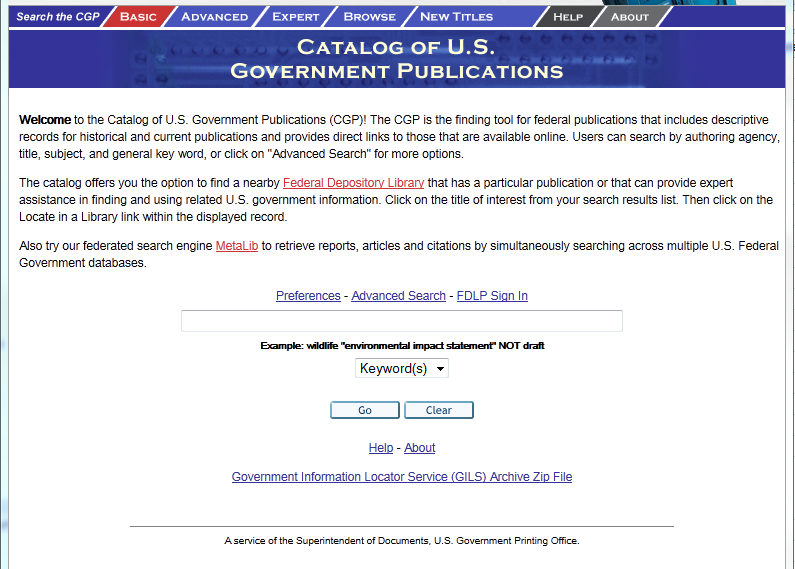 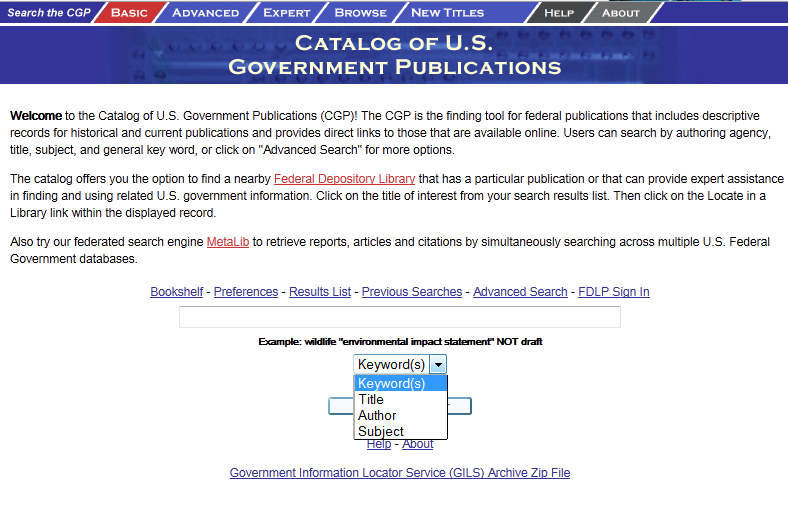 Basic Search Page
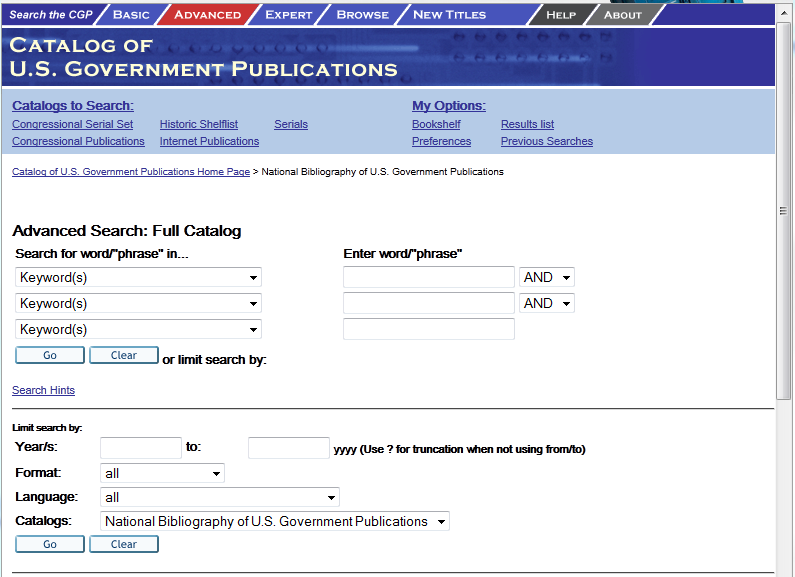 Advanced search page
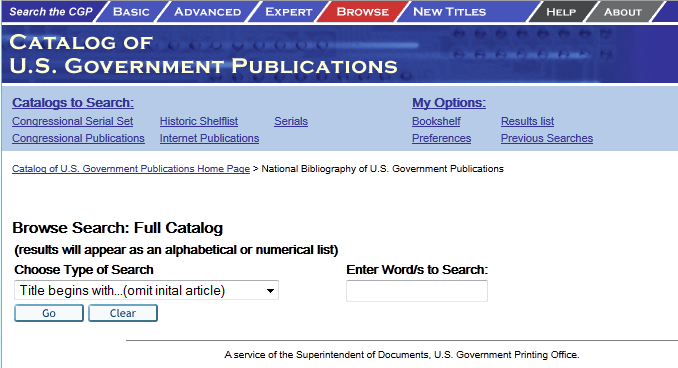 Browse search page
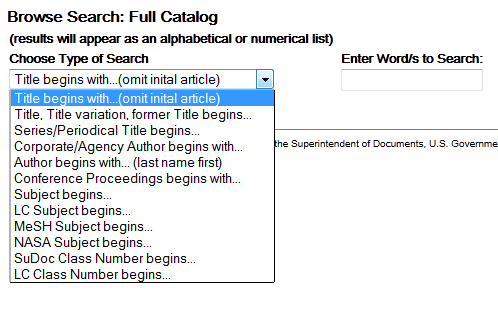 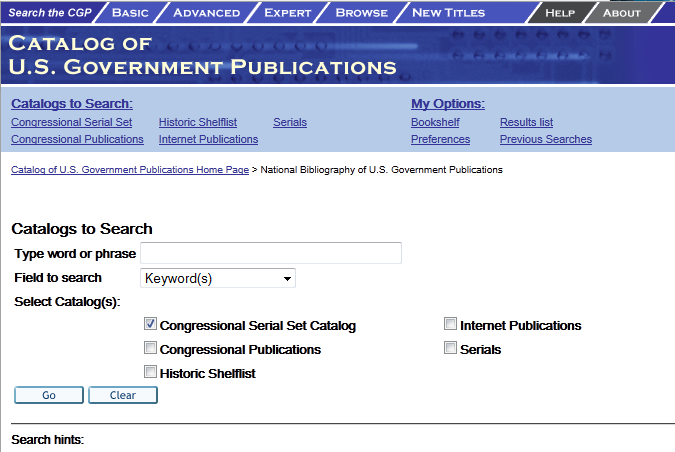 Pick a catalog…
AGRICOLA/nal catalog the national agricultural library http://agricola.nal.usda.gov
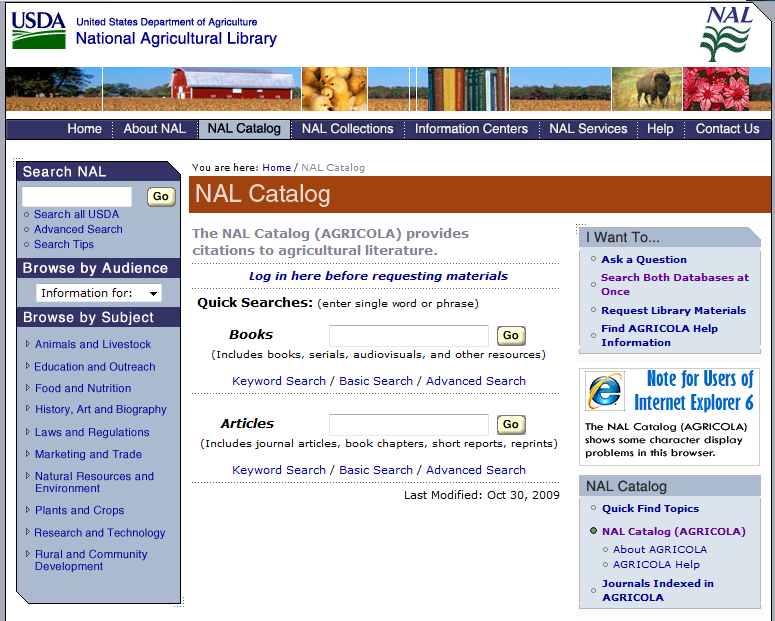 Pubmed/medlinehttp://pubmed.gov
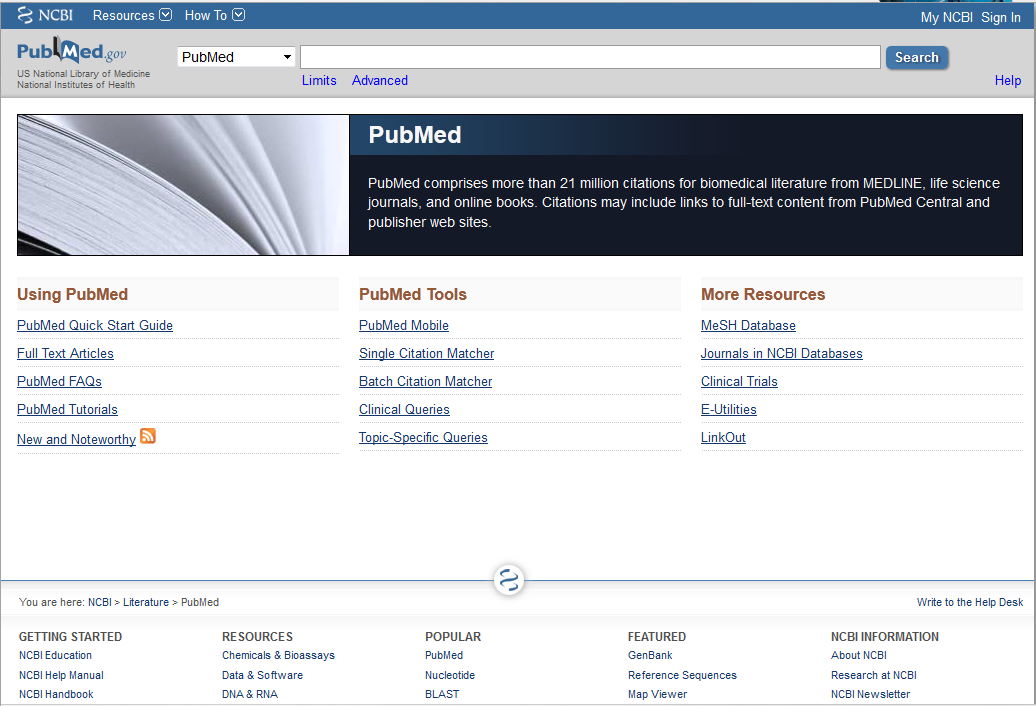 Portals/search engines
USA.gov
science.gov
benefits.gov
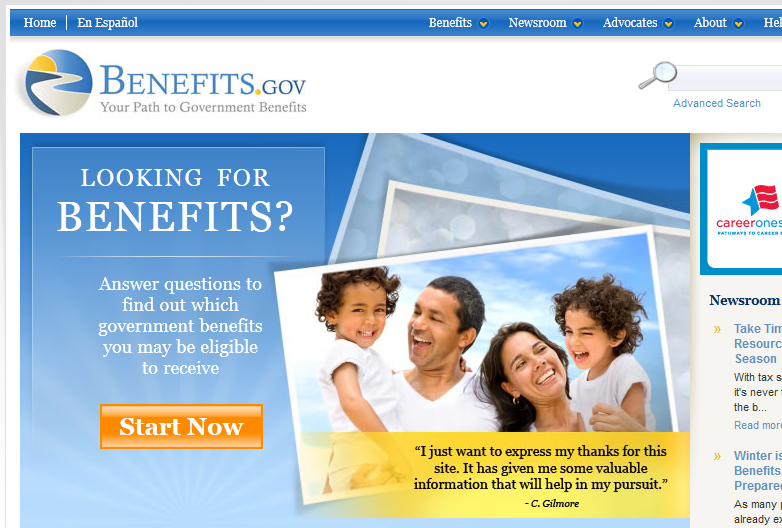 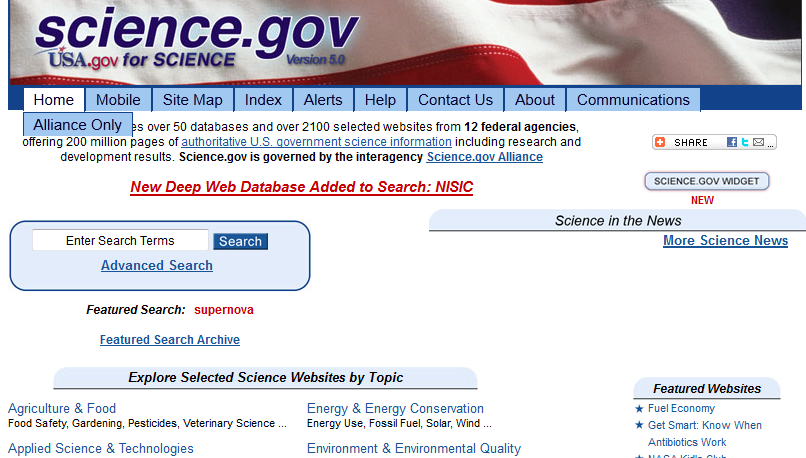 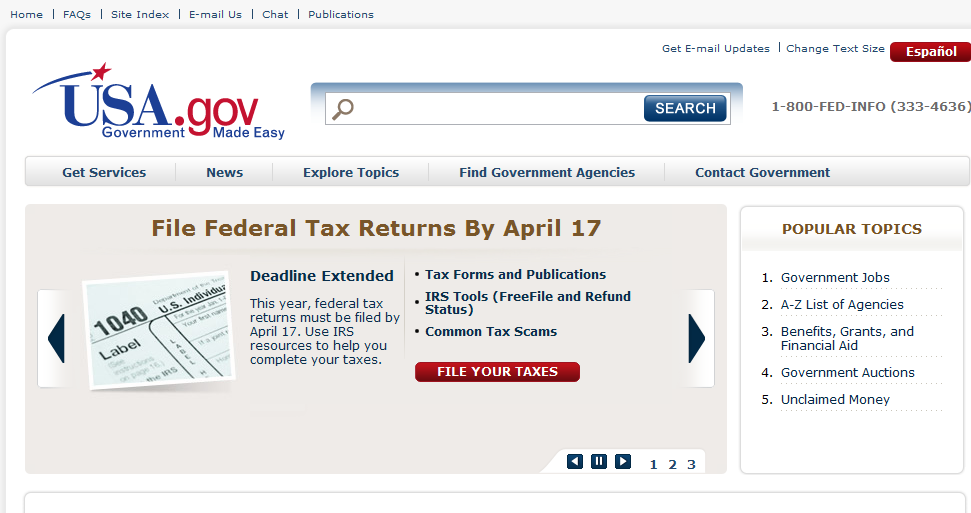 Websites for Kids/studentsteachers & parents too
KIDS.GOV
BEN’S GUIDE
Free.ed.gov
Various Agency Websites for Kids
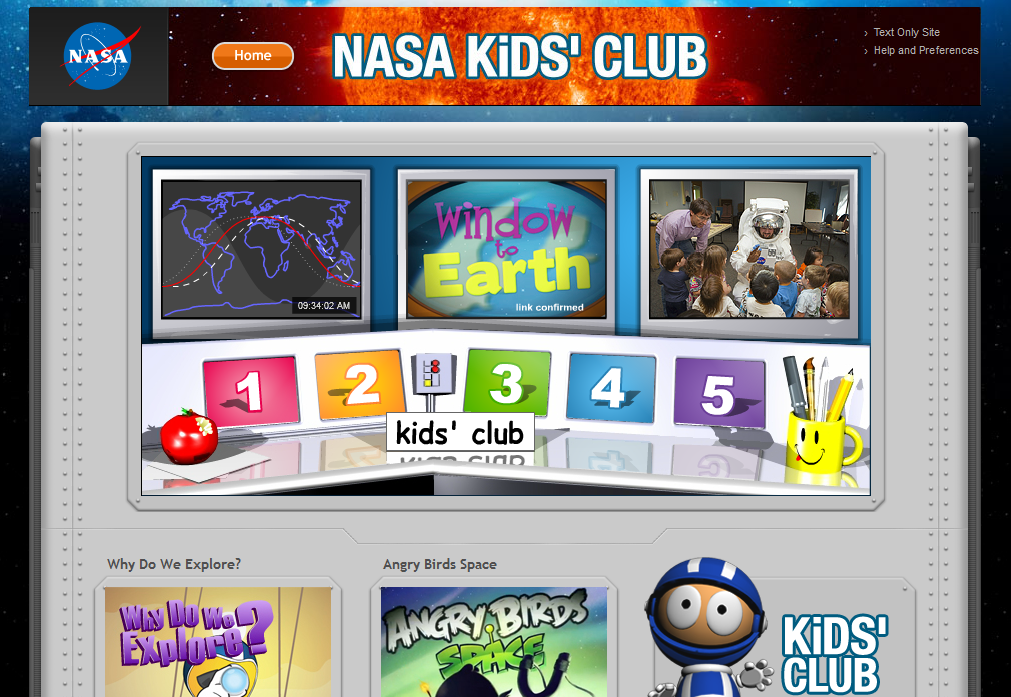 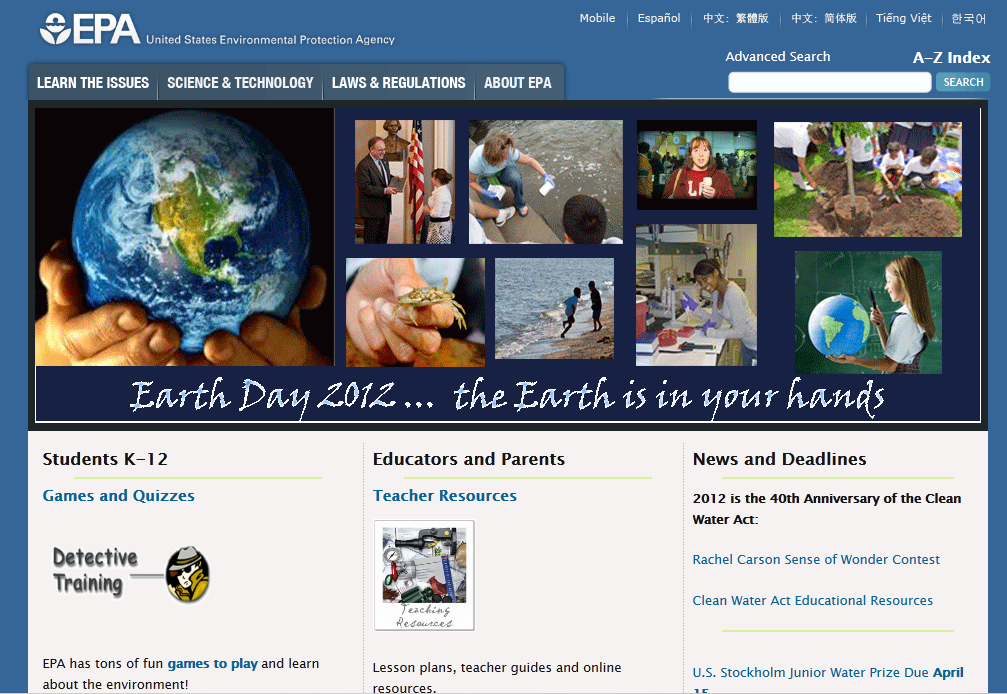 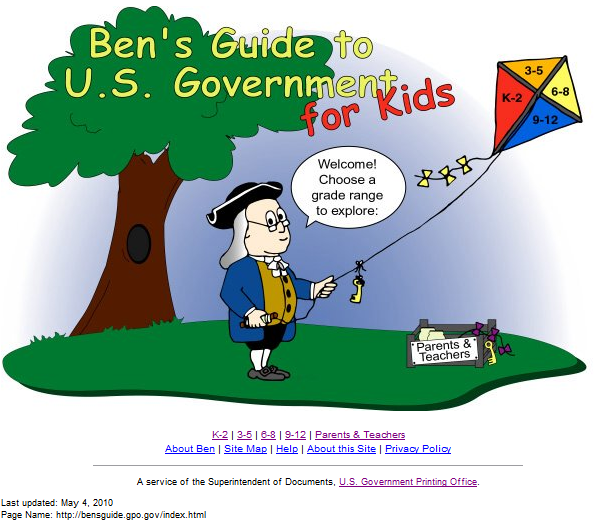 http://free.ed.gov
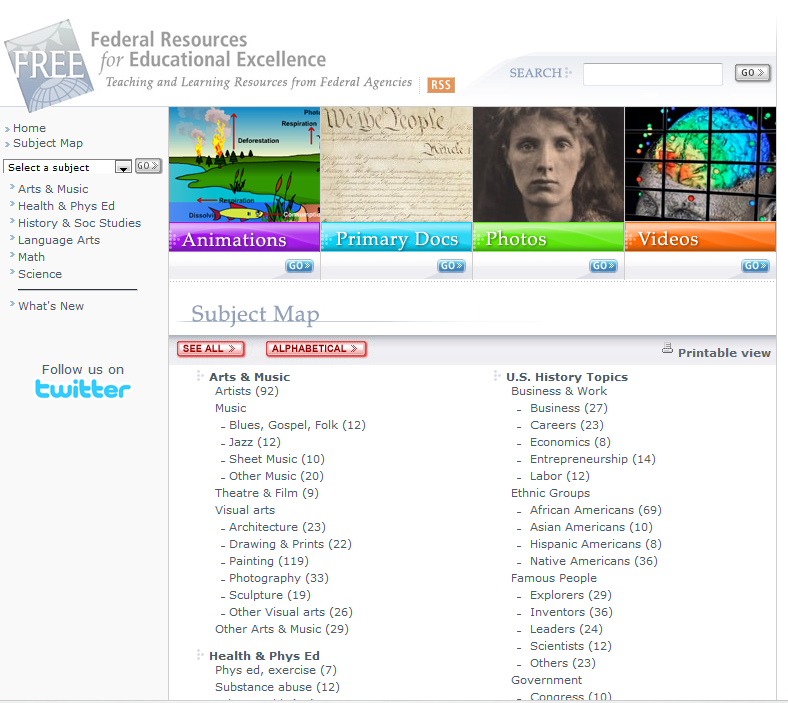 http://Kids.gov
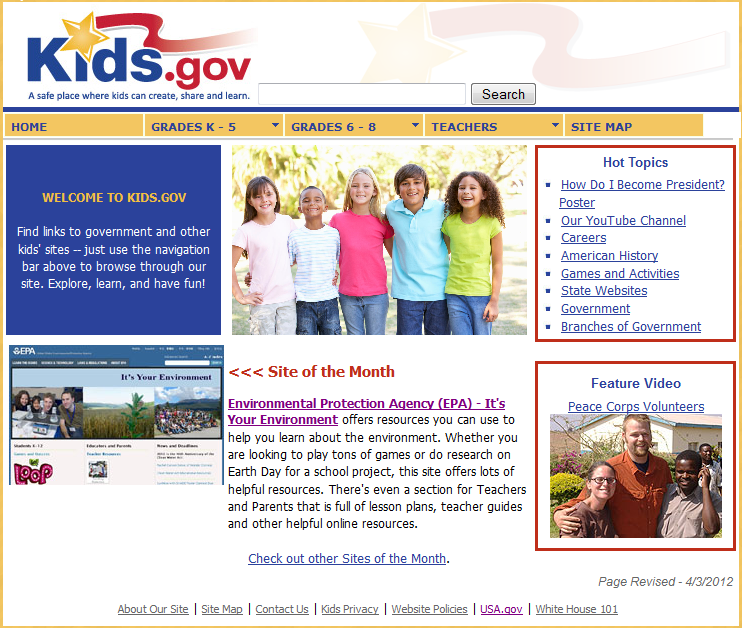 Browse Lists
Food & Drug Administration (FDA)
Centers for Disease Control and Prevention (CDC)
Social Security Administration
American Memory Project
Browse Topics
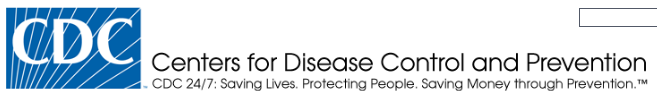 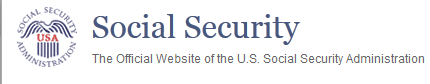 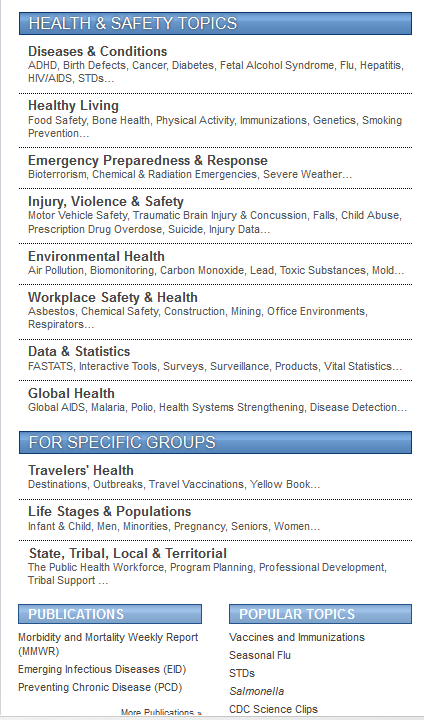 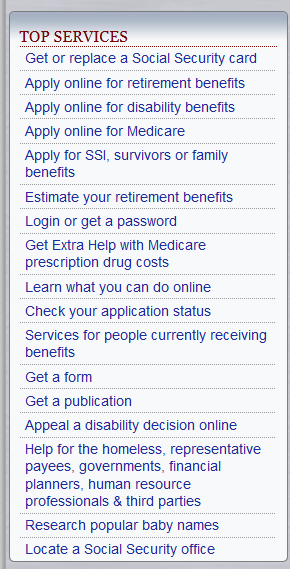 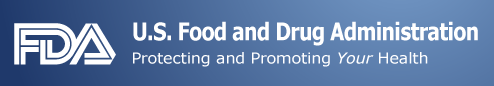 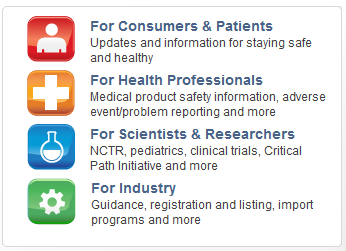 American memory projecthttp://memory.loc.gov/
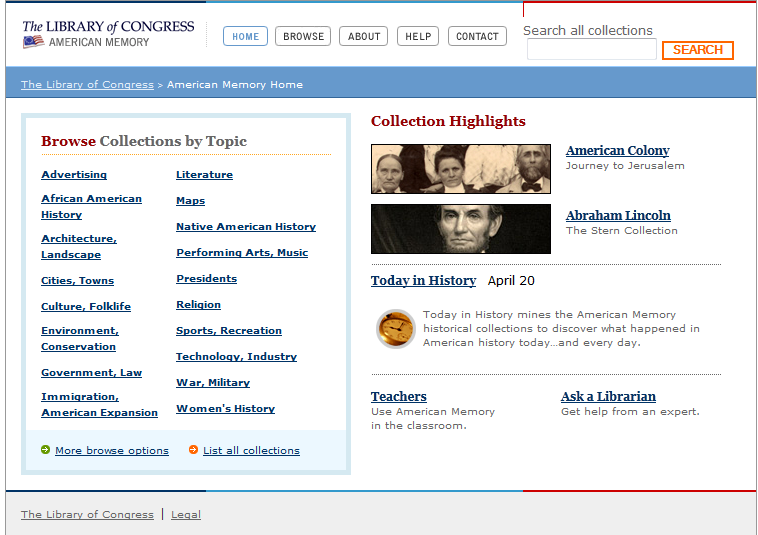 Browse topicshttp://www.browsetopics.gov
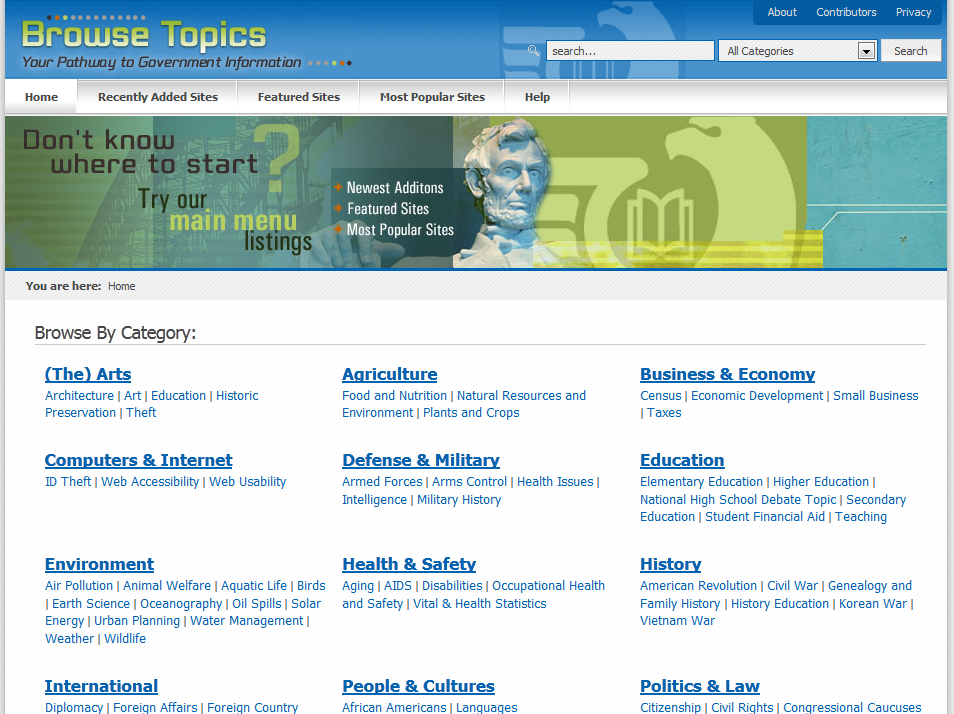 Data sets
American Factfinder
Data.gov
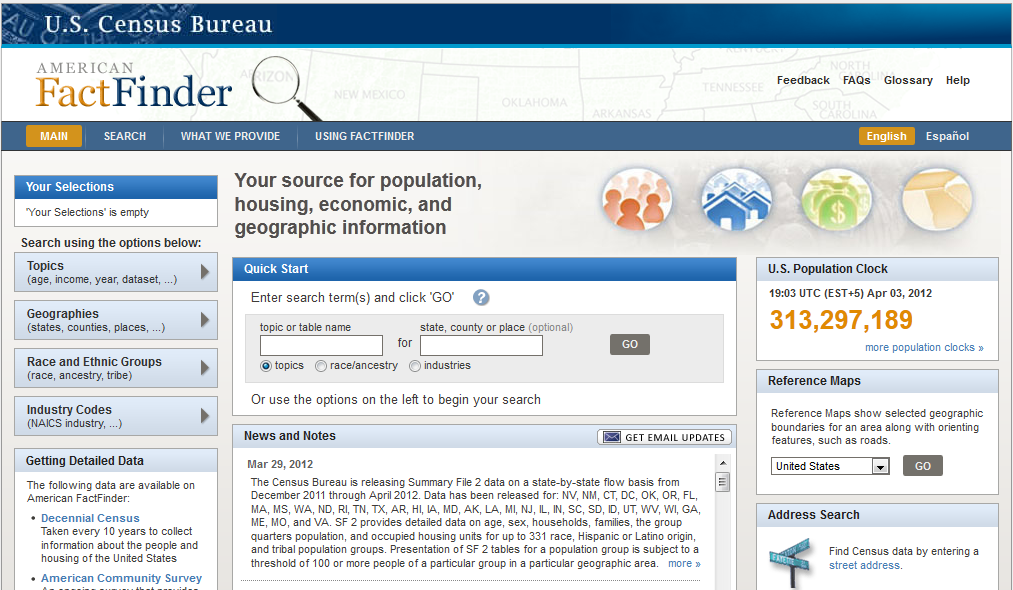 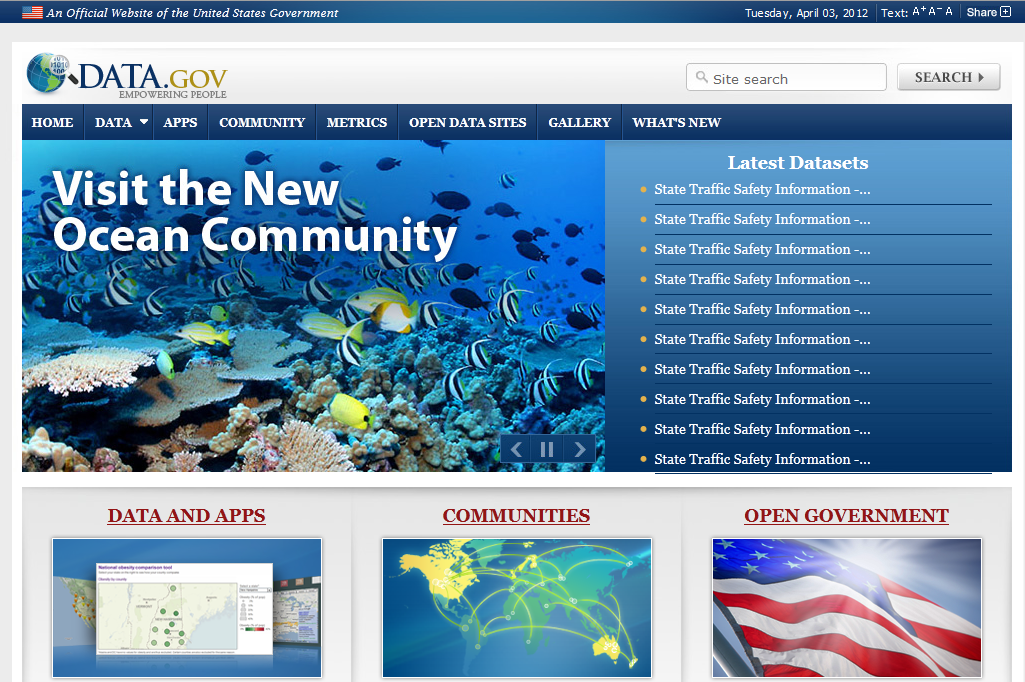 Federated searching: metalib
LINK ON CGP HOME PAGE; 
http://metalib.gpo.gov
MetaLib
?
CGP’s federated search engine
Searches across 54 US federal government databases
Use to identify/obtain reports, articles, citations, data sets
Basic, advanced, expert
A-Z resource list
http://metalib.gpo.gov/
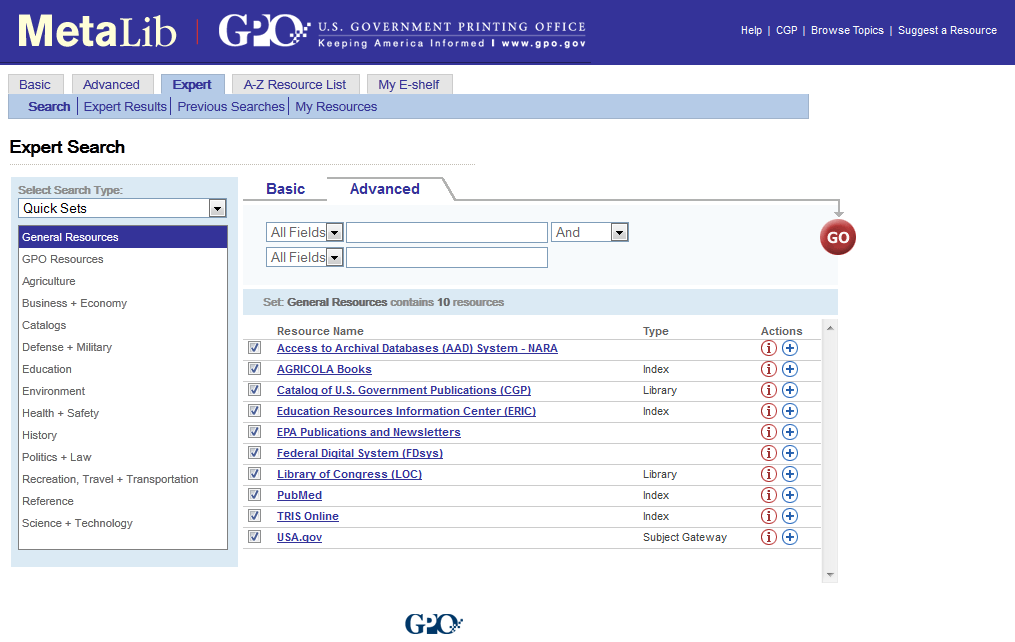 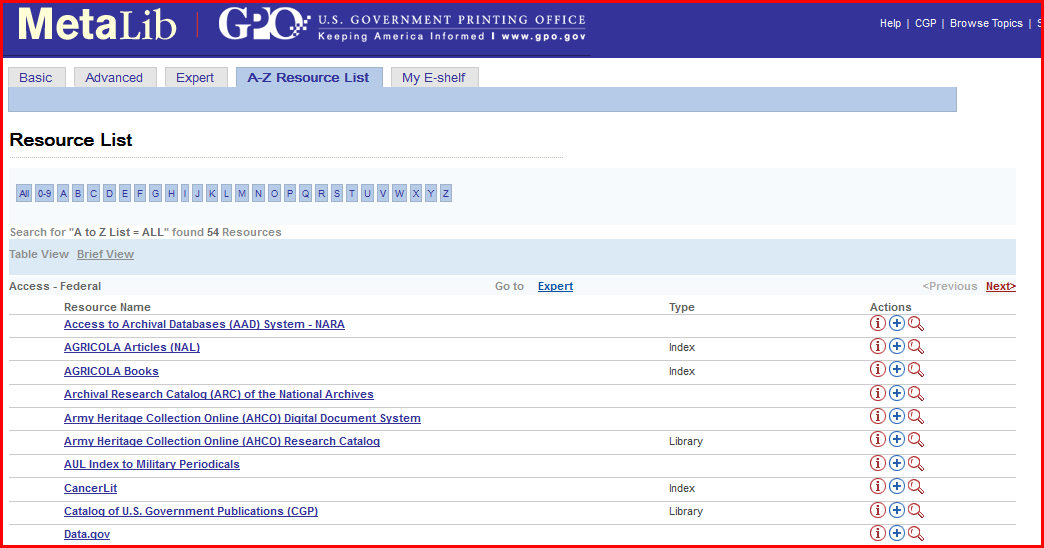 Metalib “quick sets”
General Resources 
GPO Resources 
Agriculture 
Business + Economy
Catalogs
Defense + Military
Education
Environment
Health + Safely
History
Politics + Law
Recreation, Travel +Transportation
Reference 
Science + Technology
So, to summarize…
The Federal Government has valuable information freely available to all
Easier accessibility and usability than ever before
Covers all subject areas—NOT just regulations and laws, or benefits and services

…and we’ve barely scratched the surface!
Questions?
Valery King,
Oregon State University
valery.king@oregonstate.edu
http://ica.library.oregonstate.edu/subject-guide/286-Government-Information
Dotty Ormes,
Southern Oregon University
ormesd@sou.edu
http://libguides.sou.edu/federal/